Отечественная     война  1812    года – важнейшее событие российской и мировой истории XIX века. Роль вологжан в войне.
Автор работы:
Тугаринова Елена Анатольевна,  учитель истории 
МБОУ «Советская ООШ»
Тотемский район
Вологодская область
www.elenatu@mail.ru
http://учительский сайт /Тугаринова Елена Анатольевна
8 класс
ИСТОРИЯ
Автор рисунка Шехурдин Руслан МБОУ «Советская ООШ»
ЛИЧНО-ЗНАЧИМАЯ
 ПРОБЛЕМНАЯ 
СИТУАЦИЯ
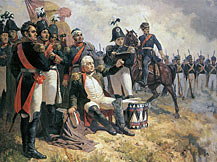 ПОЧЕМУ НАПОЛЕОН
 НА О.ЭЛЬБА   СКАЖЕТ:
«БОРОДИНО – ЭТО БИТВА ГИГАНТОВ?»
Наполео́н I Бонапа́рт (итал.Napoleone Buonaparte, фр. Napoléon Bonaparte )
15 августа 1769, Аяччо, Корсика — 5 мая 1821, , остров Святой Елены) — император Франции в 1804—1815 годах, великий французский полководец и государственный деятель, заложивший основы современного французского государства.
Как стать генералом?
Этапы становления личности Наполеона
Алекса́ндр I Павлович Благословенный
(12 (23) декабря 1777, Санкт-Петербург — 19 ноября (1 декабря) 1825,Таганрог) — император и самодержец Всероссийский (с 12 (24) марта 1801 года), протектор Мальтийского ордена (с 1801 года), великий князь Финляндский (с 1809 года), царь Польский (с 1815 года) старший сын императора Павла и Марии Фёдоровны.
Михаи́л Илларио́нович Голени́щев-Куту́зов (светле́йший князь Голени́щев-Куту́зов-Смоле́нский;1745—1813)
русский генерал-фельдмаршал из рода Голенищевых-Кутузовых, главнокомандующий во время Отечественной войны 1812 года. Первый полный кавалер ордена Святого Георгия.
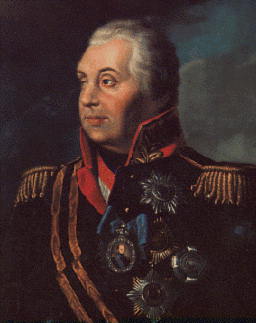 Вторжение армии Наполеона – июнь 1812 года
«Я буду властелином мира, остаётся одна Россия, но я раздавлю её!»
Соединение русских армий под Смоленском июль 1812 года
Манифест Александра I  - 6 июля 1812 года
«Неприятель вступил в пределы наши и продолжает нести оружие своё внутрь России, надеясь силою и соблазнами потрясти спокойствие великой сей державы», - такими словами начинается манифест Александра I, подписанный им 6 июля 1812 года. Этим манифестом дворянству поручался сбор ополчения. В своём собрании дворяне каждой губернии должны были определить количество крепостных, направляемых в ополчение, а также выделить средства на обеспечение их снаряжением и запасом продовольствия.
Бороди́нское сраже́ние – 26 августа 1812
во французской истории — битва у Москвы-реки, (фр. Bataille de la Moskova) — крупнейшее сражение Отечественной войны 1812 года между русской армией под командованием генерала  М. И. Кутузова и французской армией Наполеона I Бонапарта. Состоялось 26 августа (7 сентября) 
   1812 года  у села Бородино, в 125 км на запад от Москвы.
Совет в Филях - 1 сентября 1812
военный совет, который в соответствии с Воинским уставом был созван 1 (13) сентября 1812 года во время Отечественной войны главнокомандующим М. И. Кутузовым в деревне Фили к западу от Москвы. На рассмотрение был вынесен вопрос о том, дать французам сражение под Москвой либо оставить город без боя.
Московский пожар – 2-6 сентября 1812 года
Произошел  во время оккупации французами Москвы, оставленной русской армией после Бородинского сражения. Пожар охватил практически весь Земляной город и Белый город, а также значительные территории на окраинах города, истребив три четверти деревянных в своей массе построек.
Партизанская война 1812 года
вооруженный конфликт между многонациональной армией Наполеона и русскими партизанами на территории России в 1812 году. Силы партизан состояли из отрядов русской армии, действующих в тылу войск Наполеона; бежавших из плена русских солдат; добровольцев из числа местного населения.
Партизанская война являлась одной из трёх главных форм войны русского народа против нашествия Наполеона наряду с пассивным сопротивлением (уничтожение продовольствия и      фуража, поджоги собственных домов, уход в леса) и массовым участием в народных ополчениях.
Земское ополчение 1812 года
регулярные воинские формирования, организованные для защиты России  от наполеоновских войск в               Отечественной войне 1812 года.
Эссе обучающегося на тему: «Сыны Отечества. Тотемский купец - Илья Холодилов»
Война 1812 года изменила обычный ход жизни всего русского общества, так как всё население страны встало на защиту Отечества. Граждане понимали, по опыту европейских государств, какая страшная сила обрушилась на Русь, поэтому каждый пытался внести свой вклад в борьбу с «Великой армией» Наполеона Бонапарта.
Во время эвакуации ценности Московского Кремля были вывезены на хранение в Вологду в Прилуцкий монастырь.  Молодые добровольцы, прибавляя годы, уходили на фронт. Простые граждане приносили для армии одежду, продовольствие.  Богатые люди, купцы  оказывали  финансовую помощь. 
Вологодское купечество приняло решение о выделении 1% с рубля от своих капиталов, а великоустюгские и верховажские  купцы выделили по 0,5%. Общая сумма пожертвований Вологодской губернии составила 85 тысяч рублей. 
Наш земляк тотемский  купец Илья Холодилов внёс самое крупное пожертвование на сумму 5500 рублей. Он вызвался обеспечить «обмундирование…мундирами и ружьями с выдачей провианта и жалования на шесть месяцев» 40 тотемских мещан, добровольно записавшихся в ополчение. За это он  в 1816 году был награждён бронзовой медалью «В память войны 1812 года». 
Широкий жест тотемского купца Ильи Холодилова вызывает уважение. Это была очень весомая поддержка армии. Мы гордимся, что его поступок был замечен и высоко оценён государством. Ведь патриотизм - это не только участие в сражениях и служба в армии, а понимание того, как гражданин своего Отечества  может помочь своей Родине в трудное время.
.
Архивные документы.Рапорт Тотемского городского головы Ильи Холодилова Вологодскому гражданскому  губернатору  И.И.Винтеру о получении  бронзовой медали в память войны 1812 года 15 декабря 1817г.
www.archiv 35.ru
Бронзовая медаль
«В память войны 1812»
www.archiv 35.ru
Роспись Вологодских купцов о пожертвованиях на защиту отечества . 19 июля 1812 г.
www.archiv 35.ru
Лубок
Вологодский ратник. Неизвестный автор. Санкт-Петербург. 1813год.
www.archiv 35.ru
Урядник дружины вологодских стрелков Санкт-Петербургского ополчения
www.archiv 35.ru
Свидетельство о принятии вытегорского мещанина Прокопия Осиповича Кирилова стрелком с санкт-Петербургское ополчение. 24 августа 1812 года.
www.archiv 35.ru
Ответ  на  Лично-значимую проблемную ситуацию:
Из заметки газеты Аргументы и факты  № 36 (1661) от 5-11 сентября 2012года:
«Наполеон не сумел разгромить русскую армию, а Кутузов не смог защитить Москву.»

А Ваше мнение…?
ПОЧЕМУ НАПОЛЕОН
 НА О.ЭЛЬБА   СКАЖЕТ:
«БОРОДИНО – ЭТО БИТВА ГИГАНТОВ?»
Источники:
1) История России.XIX век: Учебник для 8 класса общеобразовательной школы.-4-е изд., перераб. И доп. – М.: «ТИД «Русское слово – РС», 2010.
2) «Новая  история XIX -  нач.XX» , 8 класс, Загладин Н.В. , Москва, Русское слово, 2010г.
3) История Вологодского края XIX -  нач.XXI века» учебное пособие для учащихся 8-9 классов ОУ. Под ред. М.А.Безнина, Вологда, 2009.
4) М.И.Ивашко История без шпаргалки. Учебное пособие по истории России. – М.:Материк-Альфа, 2005.
5) Аргументы и факты № 36 от 5-11 сентября 2012г.
6) www.archiv35.ru